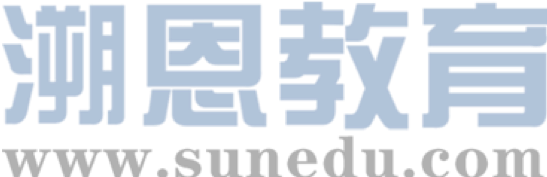 感恩遇见，相互成就，本课件资料仅供您个人参考、教学使用，严禁自行在网络传播，违者依知识产权法追究法律责任。

更多教学资源请关注
公众号：溯恩英语
知识产权声明
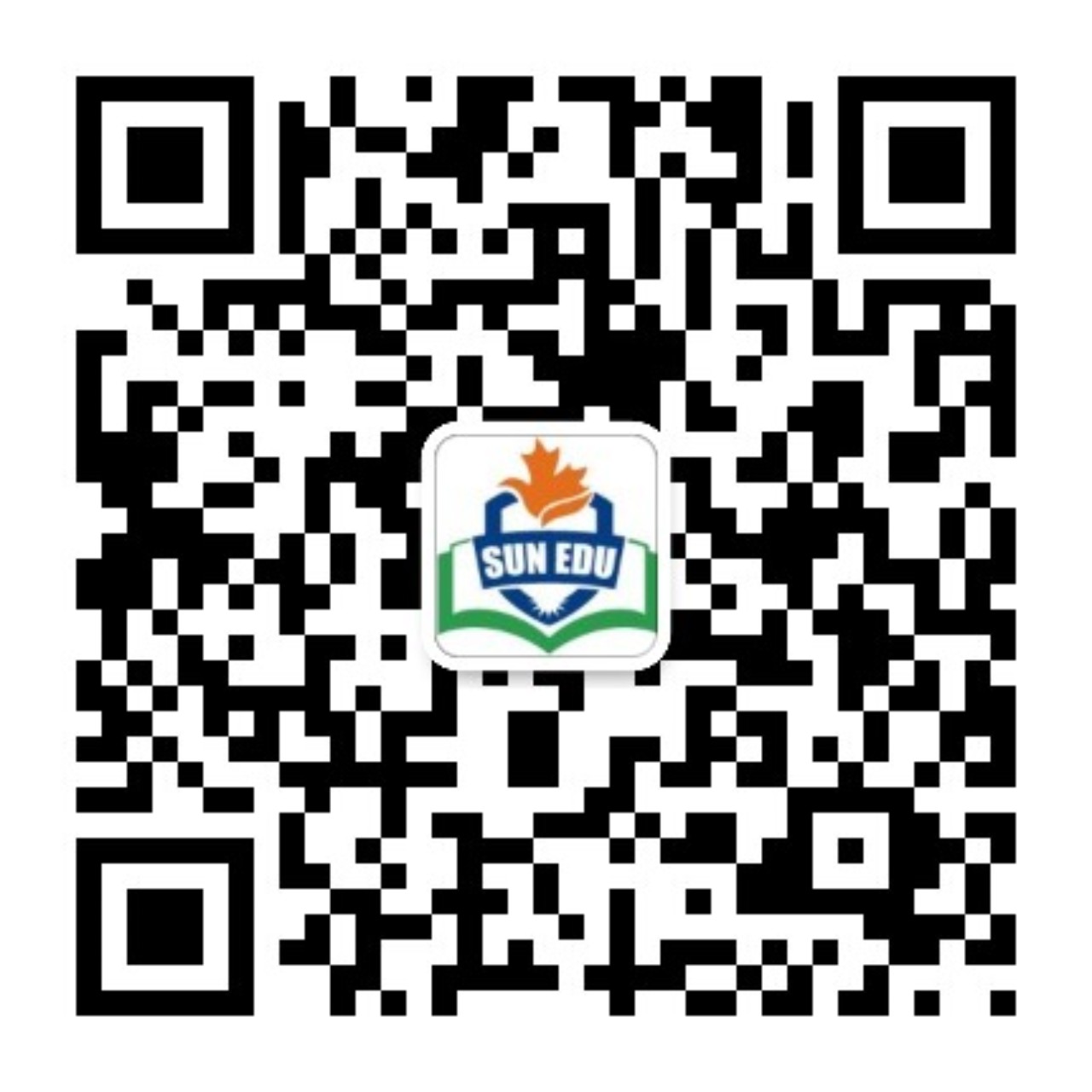 Lead- in
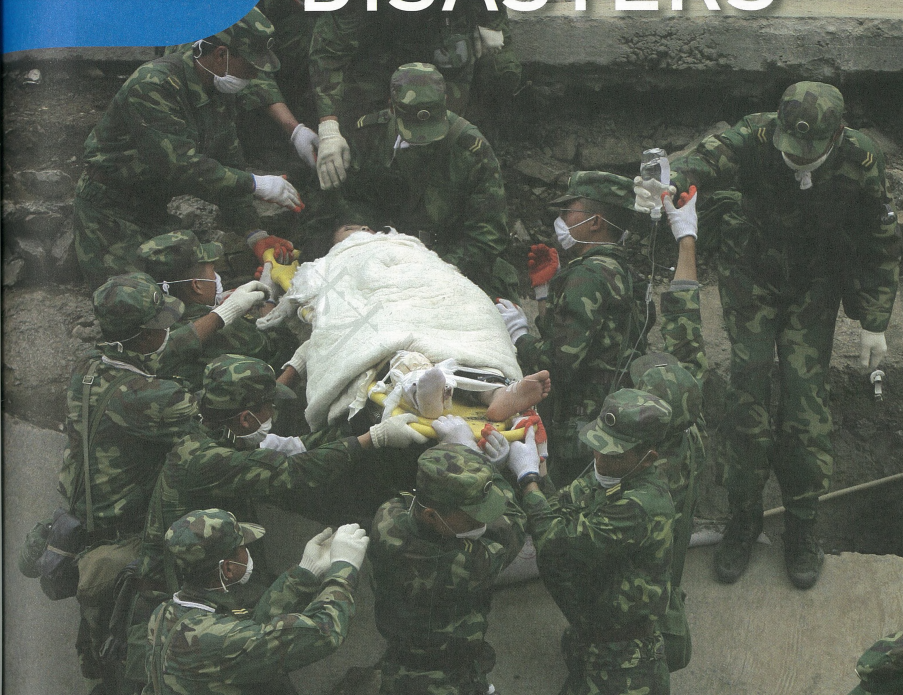 B1U4
NATURAL DISASTERS
e7d195523061f1c0cef09ac28eaae964ec9988a5cce77c8b8C1E4685C6E6B40CD7615480512384A61EE159C6FE0045D14B61E85D0A95589D558B81FFC809322ACC20DC2254D928200A3EA0841B8B1814961BE795024DFDEF45878460D5EEC04B3DB4C246007153409DEDE37CA726A66AF19B77CE744E11CADCFB09B3408DEC1F688348922E38CCEE
Language study
      Listening and speaking
Which buildings were damaged in Seoul?
      2,400 homes were ____________(destroy).
destroyed
damage v.  to have a bad or harmful effect on something/somebody
                    损害；伤害；毁坏；破坏
  damage n.  harmful effects on somebody/something   损害；伤害
   cause/do damage to sb/sth 
destroy v. to damage something so badly that it no longer exists, works, etc.
                           摧毁；毁灭；破坏
destroy—destroyed—destroyed
2. 500,000 were affected.
1) produce a change in somebody/something 影响
该国南方旱情最严重。
The south of the country was worst affected by the drought.
你的意见不会影响我的决定。
Your opinion will not affect my decision.
have             an         effect       on
Your opinion will not  ________ ________ ________ ________  my decision.
2) [often passive] affect somebody/something (of a disease疾病) 
   to attack somebody or a part of the body; to make somebody become ill侵袭；使感染
affected people 患者 
 affected area  患处
3） to make somebody feel very sad, sorry, etc. about somebody/something
（感情上）深深打动；使悲伤（或怜悯等）
They were deeply affected by the news of her death.
 她死亡的消息使他们唏嘘不已。
e7d195523061f1c0cef09ac28eaae964ec9988a5cce77c8b8C1E4685C6E6B40CD7615480512384A61EE159C6FE0045D14B61E85D0A95589D558B81FFC809322ACC20DC2254D928200A3EA0841B8B1814961BE795024DFDEF45878460D5EEC04B3DB4C246007153409DEDE37CA726A66AF19B77CE744E11CADCFB09B3408DEC1F688348922E38CCEE
Language study
          Reading and thinking
Literary device 
  文学手段
1. The night the earth didn’t sleep
form a vivid image
Personification 
拟人
Slowly, the city began to breathe again.
make a deeper impression
2. For several days, the water in the village wells rose and fell, rose and fell.
Repetition 
重复
It was not real!
3. It seemed as if the world were coming to an end!
Exaggeration 
 夸张
4. Bricks covered the ground like red autumn leaves, but no wind could blow them awy.
Similes 
 明喻
Create a vivid image
Understanding difficult/important  sentences
Para 2
1. It seemed as if the world were coming to an end!
It seemed as if…were…虚拟语气， 说明不真实的情况
The fact is: It is winter.
It seems as if it were spring.
It seems as if our team is going to rain.
It seems as if…is/are…陈述语气， 说明很有可能是真实的情况
as if=as though  似乎，好像 
所引导的从句中可以是虚拟语气，也可以是陈述语气
The boy is not an Englishman, but he speaks good English.
1) The boy speaks English as though he were from Britain.
Probably he is from Britain according to his dialect.
2) The boy speaks English as though he is from Britain.
come to an end
Para 2
an end : a situation in which something does not exist any more
  结束
bring sth to an end
 put an end to sth. 
  结束/终止…
The meeting came to an end at last.
The chairman put an end to the meeting.
reach a particular state 达到
come to +a/an+n
come to a stop
come to an agreement 
come to a conclusion
in the end : finally 
at the end of the year  在一年结束的时候
at the end of the street  在街道的尽头
2. Eleven kilometers directly below the city, one of the most deadly earthquakes of the 20th century had begun, a quake that even caused damage more than 150 kilometers away in Beijing.
名词a quake作为同位语，补充说明主语one of the most deadly earthquakes， 并带有that 引导的定语从句修饰
由于句中谓语动词had begun太短，同位语还有定语从句修饰，所以后置
长难句分析
3.  In less than one minute, a large city l_______ in ruins.
ay
lie (—lay—lain—lying) vi.   to be, remain or be kept in a particular state
  处于，保留，保持（某种状态）
ruins: the parts of a building that remain after it has been destroyed or severely damaged   残垣断壁；废墟
Two bodies were found among the charred ruins of the house.
ruin v. to damage something so badly that it loses all its value, pleasure, etc. 
 毁坏；破坏；糟蹋
My new shoes got ruined in the mud.我的新鞋被泥浆给糟蹋了。
The bad weather ruined our trip.
天气恶劣，破坏了我们的旅行。
were left
4.  Thousands of children _______________ (leave) without parents.
leave v. to make or allow somebody/something to remain in a particular condition, place, etc.
 使保留，让…处于（某种状态、某地等）
adj.
-ing
-ed
adv.
prep.
The boy left the door open when he went out of the room.
Mom left the baby crying in the kitchen.
I left a lot of work undone.
leave +O.+OC
They left the lights on.
The earthquake left thousands of children without parents.
Thousands of children were left without parents.
were
5. The number of people who _________(be) killed or badly injured in the quake ________( be) more than 400,000.
was
先行词people在定语从句中充当主语，谓语动词的人称和数和先行词保持一致。
整句话的主语是
The number ， “…的数量”，谓语动词用单数第三人称。
Para 3
1.  Everywhere survivors looked, there was nothing but ruins.
Conj. =wherever 引导地点状语从句
Para 3
General information
2. Nearly everything in the city was d __________        . About 75 percent of the city’s factories and buildings, 90 percent of its homes, and all of its hospitals were gone.
estroyed
三个对象的并列结构，比例从小(75%, 90% 到大（all），体现信息的逻辑性
A, B and C
Tens of thousands of cows, hundreds of thousands of pigs      and 


millions of chickens were dead.
A
B
C
2. People were _____ shock--- and then, later that afternoon, another big quake shook Tangshan again.
in
She stared at him in shock for a moment.
shock n. a strong feeling of surprise as a result of something happening, especially something unpleasant; the event that causes this feeling
        震惊；惊愕；令人震惊的事
in shock 1) =in surprise      2) 休克
When I added up the cost it gave me quite a shock.
触电
文化冲击
令人震惊
electric shock
culture shock
come as a shock
The news of my promotion came as a shock.
我获晋升的消息着实让我一惊。
Para 4
Soon after the quakes, the army sent 150,000 soldiers to Tangshan to dig out those who ___________(trap) and to bury the dead.
were trapped
The last para
因为有了来自政府的大力支持以及唐山人民的不懈努力，一座新的唐山在废墟中被建立起来。
With strong support from the government and the tireless efforts of the city’s people, a new Tangshan was built upon the earthquake ruins.
带修饰语的名词（名词短语）使所表达的意义更为贴切和具体。
effort n.
make efforts to do sth. 
make every effort to do sth.
spare no effort to do sth. 不遗余力地做…
in an effort to do sth.  努力地去做…
Ex 5  5. 
Some were found alive, though they were ________(suffer) from terrible injuries, …
suffering
suffer v. to be badly affected by a disease, pain, sad feelings, a lack of something, etc.
（因疾病、痛苦、悲伤等）受苦，受难，受折磨 (没有被动语态)
 suffer (from) sth. 
He is suffering from a bad cold.
suffering n. physical or mental pain 痛苦
Pick out the following Phrases
像往常一样
结束，告终
造成损害
沦为废墟
 吹走
重新站起来
大力支持
不懈努力
在灾难时刻
 保持乐观
as usual
come to an end
cause damage (to sth/sb.)
lie/lay in ruins  
 blow away
 get back up on one’s feet
 strong support 
 tireless efforts 
 in times of disaster 
 stay positive
tireless adj. putting a lot of hard work and energy into something over a long period of time
不知疲倦的；不觉疲劳的；精力充沛的
B1U4
教材练习答案和讲评
P 51  Activity 5 
in ruins    2.  in shock     3. electricity    4. bricks; trapped  
5. breathing     6. buried
P 51  Activity 5 
The huge earthquake left the whole city in ruins. 
     leave  +o. +prep. Phrase
3. Millions of people were left without water, food or electricity. 
  
5. Some were found alive, though they were suffering from terrible injuries, but others had stopped breathing when they were discovered.
  stop doing  停止做 … 
   breathe v.  – breathed, --breathed –breathing.      breath n.
教材练习重难点
P 52  Activity 2
1. whose     2. who     3. that (or/)    4. that/which   
5. whose      6. whom    7. who   

P56 Assessing your progress
Activity 1 
1. damage     2. rescue    3. erupt     4. suffering    5. supply 
 6. affected    7. calm     8. breathing  
 Activity 2 
  who; which/that; that/which; who; that/which; that/which
  who; who; which/that
Workbook
Using words and expressions  on P 89
Activity 1 
1 drought    2 landslide    3 flood    4 electricity  
5 volcano    6 shelter 
 Activity 2 
Across:  CRACK; SURVIVE; TRAP; SUPPLY; STRIKE
Down:  RESCUE; CRASH; SUFFER 
1 suffering    2 cracked    3 crashed    4 strike  
5 survived    6 rescued     7 trapped    8 supplying  
 Activity 3 
1 disasters; crash; deaths; destroyed; survive;  shelters
crack  vt. to break without dividing into separate parts; to break something in this way破裂；裂开；断裂
Activity 4 on P 90
1. Volunteers  delivered food and other supplies to the people who were trapped in the village. 
2. Many years later, he led a calm life in the countryside as if the disaster had never happened. 
3. In the quake-hit area, people lived in the open air because there were no shelters for them. 
4. The aid programme will have a great effect on girls’ education in Africa. 
5. Although the flood didn’t affect our school, it ruined many homes in the low area. 
6. Luckily, the volunteers have several boats on hand to help move people to a safe place.
Using structures on P 90
Activity 1
1 which/that    2 who/that    3 which/that 
4 whose     5 which/that    6 whom; whom
Activity 3 
who;  whose; that/which; to whom; that/which; 
whose; for whom
The victim to whom the typhoon brought death or great loss were in several provinces. 
(The typhoon brought death or great loss to the victims)
In the months that/ which have passed since then, much has been done to make things better and help the thousands of people whose homes were destroyed, although the sadness will never leave those for whom summer now marks the death of a loved one. 
(summer marks the death of a loved one for those. 
对于这些人而言，夏天标志着亲人的逝去)
P 52  Activity 2
3. The next day, people put up shelters in the open air using anything ________ they could find. 
5. The injured boy ________ mother was  lost in the disaster was taken to the hospital. 
6. The woman wrote a thank-you letter to the soldier by ________ she was rescued.
(that)
whose
whom
P 56  Activity 2
1. damage    2. rescue     3. erupt    4. suffering    
    5. supply      6. affected    7. calm   8. breathing 
5. delivery n.  the act of making a service or information available to people 传送；递送；交付
II. who, which/that, that/which, who, that/which
    that/which, who, who,   which/that
P89  Activity 2
8. supply sb with sth.    supply sth to sb.
    supplies    n. 补给，补给品
P90 Activity 4
2. live/lead a (simple/calm/poor…) life   过着…的生活
对某人产生重大影响:
     have a great effect on sb. 
     make a big difference to sb. 
5. although  不能和 but连用
     left many homes in ruins
6. ..help to bring/move/evacuate people to safety
     help  transport people to safe places
P90-91  Activity 2
2. The soldiers will remember the rescue worker ________ _______ he worked during the earthquake. 
4. My family will always be thankful for the people _______ _______ we received aid. 
Activity 3
The victims _________ ________ the typhoon brought death or great loss were in several provinces along the Yangtze River. In the months 
__________ have passed since then, much has been done to make things better and help the thousands of people _________ homes were destroyed, although the sadness will never leave those ________ _________ summer now marks the death of a loved one.
with      whom
from    whom
to         whom
that/which
whose
for      whom
Summer now marks the death of a loved one for those.